Основи міжнародної академічної мобільності та проєктна діяльність
Лекція 1

Викладач: проф. Сарабєєв Володимир Леонідович
1
ПЛАН ЛЕКЦІЇ 1
1. Сутність проєктної культури.
 
2.  Характеристика проєктної діяльності.

3.  Визначення проєкту та його основні риси. 

4.  Класифікація проєктів.
ПРОЄКТНА КУЛЬТУРА
ЩО Ж ТАКЕ «ПРОЄКТ»?
ПРОЄКТ – ЦЕ …
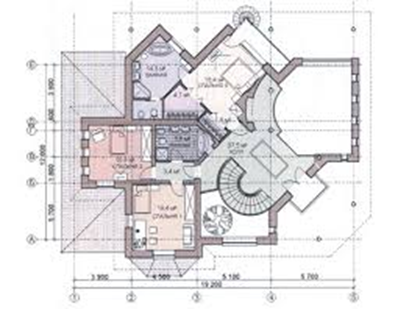 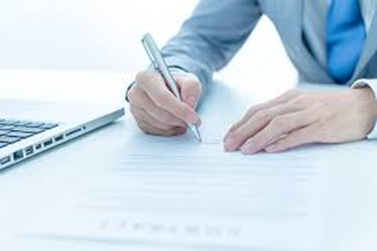 план
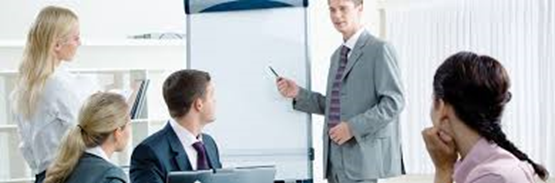 документ
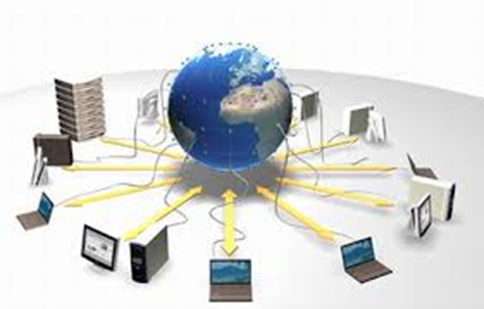 макет
презентація
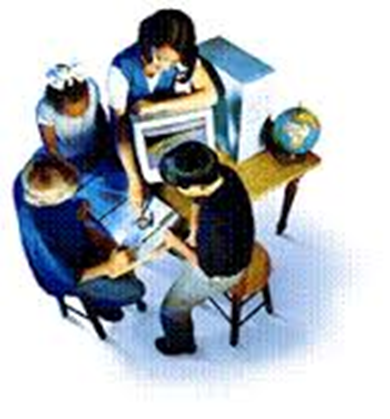 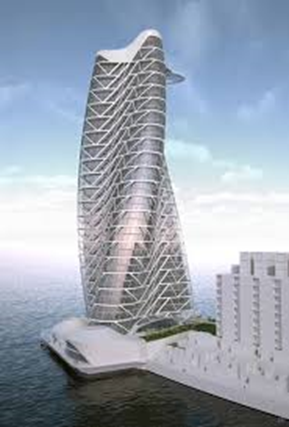 система
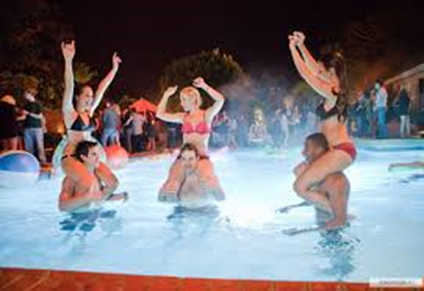 будівля
команда
шоу
ЯКІ ВИДИ ДІЯЛЬНОСТІ, НА ВАШ ПОГЛЯД, Є ПРОЄКТОМ?
ПРОЄКТНА ДІЯЛЬНІСТЬ
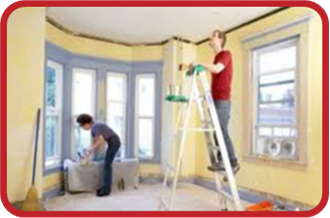 Усі виділені види діяльності мають між собою цілий ряд спільних ознак, 
що характеризують їх як проєкти 
(проєктну діяльність)
ОСНОВНІ ОЗНАКИ ПРОЄКТНОЇ ДІЯЛЬНОСТІ
ОСНОВНІ ОЗНАКИ ПРОЄКТНОЇ ДІЯЛЬНОСТІ
ХАРАКТЕР ПРОТІКАННЯ ДІЯЛЬНОСТІ
У цілому діяльність будь-якої організації може бути визначена або як поточна (операційна, функціональна, традиційна), або як проєктна (можливі їхні комбінації)
ПОТОЧНА ТА ПРОЄКТНА ДІЯЛЬНІСТЬ
ОЗНАКИ ПОТОЧНОЇ ТА ПРОЄКТНОЇ ДІЯЛЬНОСТІ
Go to www.menti.com and use the code 82 98 16 9
ОСНОВНІ РИСИ ПРОЄКТНОЇ ДІЯЛЬНОСТІ
ДЕЯКІ ВИЗНАЧЕННЯ ПРОЄКТУ
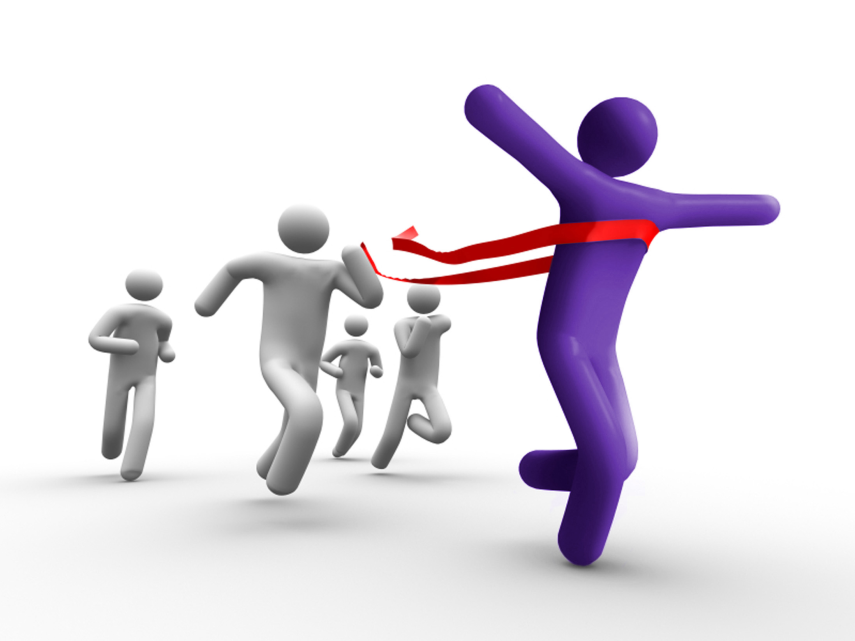 ФІЛОСОФІЯ “ПРОЄКТУ”
3. Які ресурси будуть
 мені потрібні, щоб цього досягти?
2. Що мушу зробити, 
щоб цього досягти?
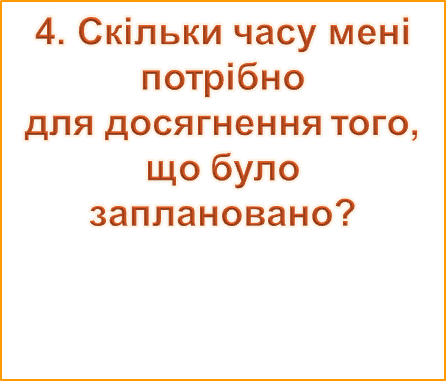 1. Що я прагну або чого я 
мушу досягти, 
як я маю вирішити 
свою проблему?
Якщо спосіб дій має всі вище згадані елементи, 
можна сміливо стверджувати, що ми маємо справу з проєктом
ЗАКОН ЛЕРМАНА
ОСНОВНА ЗАДАЧА ПРИ РЕАЛІЗАЦІЇ ПРОЄКТУ
ОБМЕЖЕННЯ, ЩО НАКЛАДАЮТЬСЯ НА ПРОЄКТ
ОСНОВНІ ОЗНАКИ ПРОЄКТУ ЯК ДІЯЛЬНОСТІ
ВИЗНАЧЕННЯ ПРОЄКТУ
Проєкт – комплекс зусиль, здійснюваних з метою отримання конкретних унікальних результатів в рамках відведеного часу і в межах затвердженого бюджету, який виділяється на оплату ресурсів, що використовуються або споживаються  в ході проєкту
ВИСНОВОК:
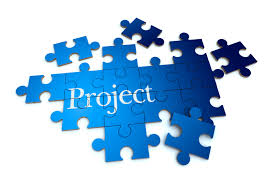 ЯКІ ВИДИ ДІЯЛЬНОСТІ Є ПРОЄКТОМ?
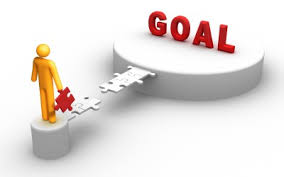 СПРЯМОВАНІСТЬ НА ДОСЯГНЕННЯ ЦІЛЕЙ
ПОЕТАПНІСТЬ ПОСТАНОВКИ ТА РЕАЛІЗАЦІЇ ЦІЛЕЙ
ВАШ ПРИКЛАД ІЄРАРХІЇ ЦІЛЕЙ
КООРДИНОВАНЕ  ВИКОНАННЯ ВЗАЄМОЗАЛЕЖНИХ ДІЙ
КООРДИНОВАНЕ ВИКОНАННЯ ВЗАЄМОЗАЛЕЖНИХ ДІЙ(приклад підготовки дипломної, дисертаційної роботи)
ОБМЕЖЕНА ТРИВАЛІСТЬ ПРОЄКТУ
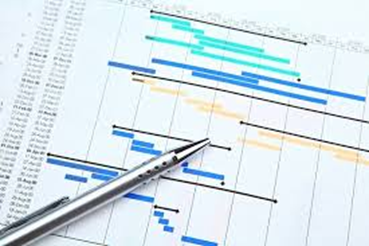 Для цього формуються спеціальні плани-графіки, що показують час початку й закінчення виконання завдань, що входять у проєкт
ІННОВАЦІЙНІСТЬ (УНІКАЛЬНІСТЬ)  ПРОЄКТУ
ІННОВАЦІЙНІСТЬ (УНІКАЛЬНІСТЬ)  ПРОЄКТУ (ПРИКЛАДИ)
ЗАГАЛЬНА КЛАСИФІКАЦІЯ ПРОЄКТІВ
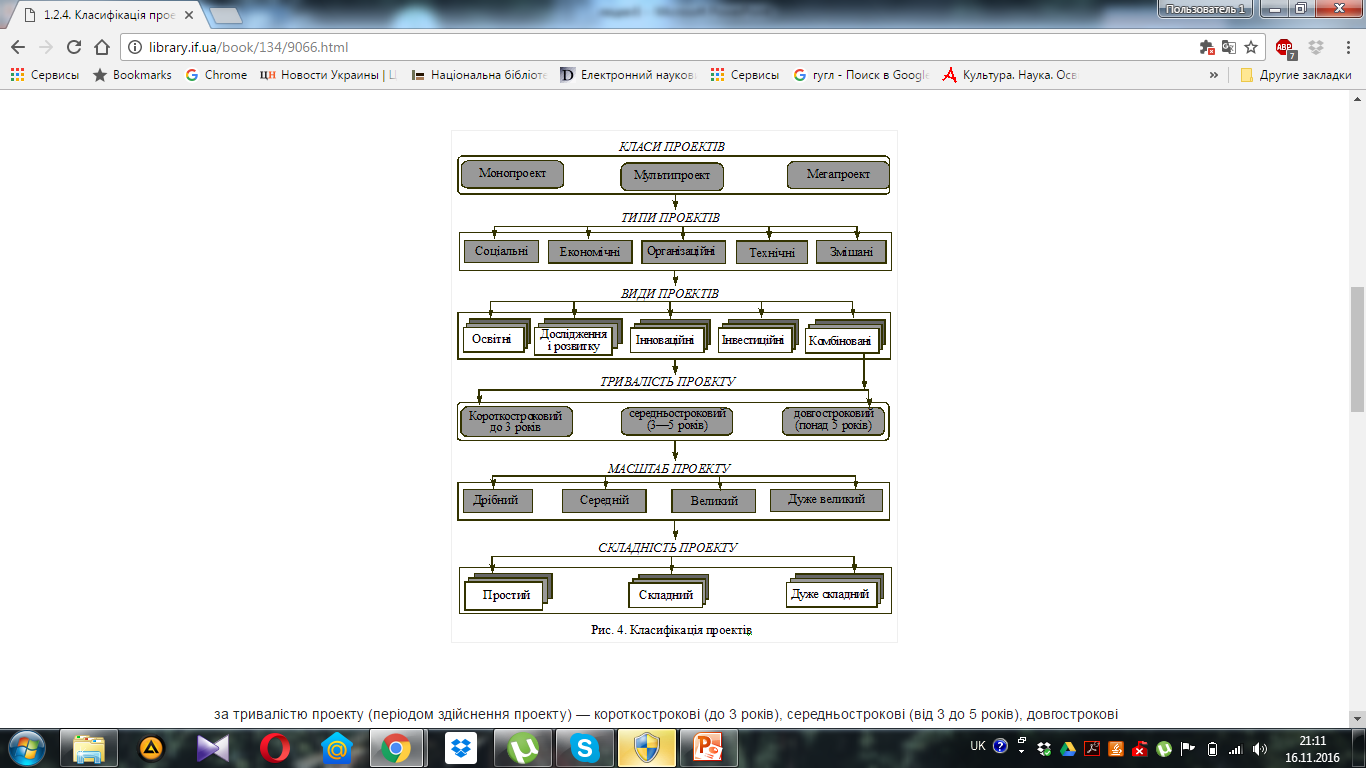 КЛАСИФІКАЦІЯ ПРОЄКТІВ за основною метою реалізації
Інвестиція трактується в широкому сенсі як вкладення коштів, майнових та інтелектуальних цінностей в матеріальні і нематеріальні активи, корпоративні права та цінні папери з метою отримання прибутку або соціального ефекту.
	Інвестиційний проєкт можна визначити як комплекс взаємопов'язаних заходів, розроблених для досягнення певних цілей, однією з яких є отримання прибутку або соціального ефекту протягом заданого часу при встановлених ресурсних обмеженнях.
КЛАСИФІКАЦІЯ ПРОЄКТІВза характером змін
СТРАТЕГІЧНІ - проєкти, 
що впливають 
на концептуальні позиції 
об’єкта інвестування
ОПЕРАТИВНІ - проєкти, 
пов'язані з поточною 
діяльністю 
об'єкта інвестування
КЛАСИФІКАЦІЯ ПРОЄКТІВза обсягом фінансування
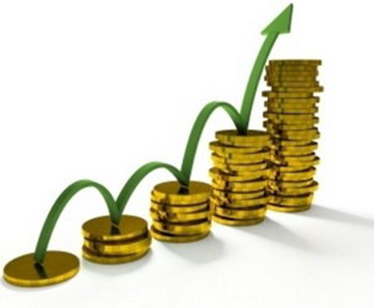 Вартість проєкту
КЛАСИФІКАЦІЯ ПРОЕКТІВза масштабом
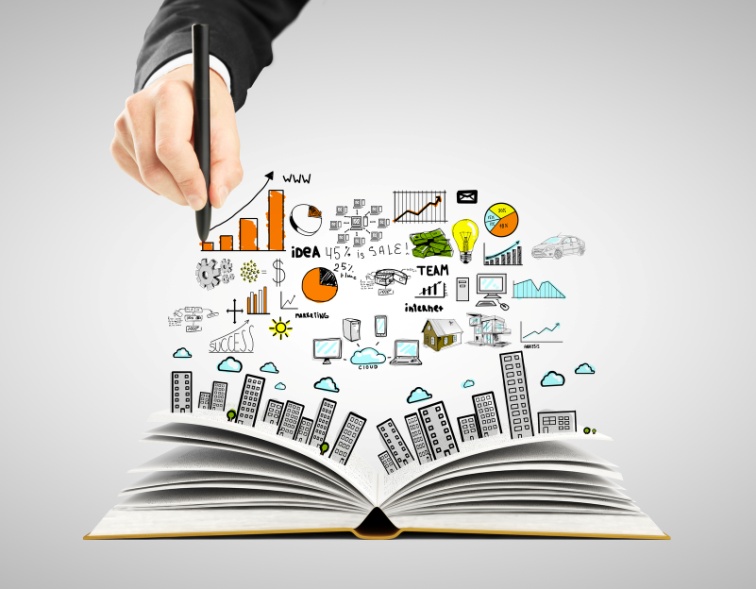 Масштаб проєкту
КЛАСИФІКАЦІЯ ПРОЕКТІВза складністю виконання
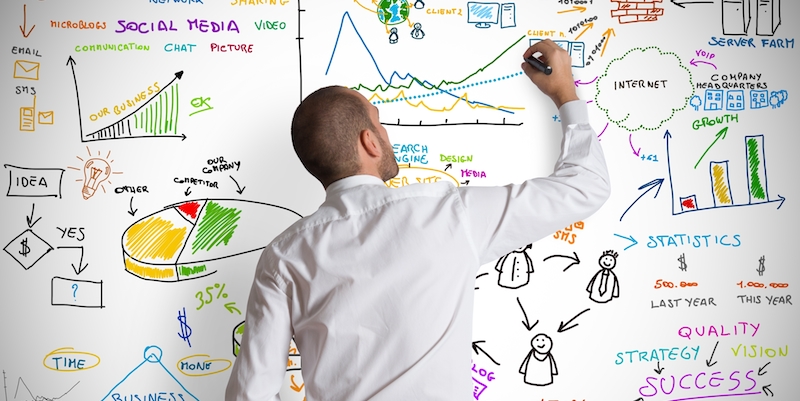 Критеріями складності проєкту можуть бути такі показники, як трудомісткість, комплексність, різноманіття внутрішніх взаємозв'язків і таке інше
Складність проєкту
КЛАСИФІКАЦІЯ ПРОЄКТІВ за вимогами до якості
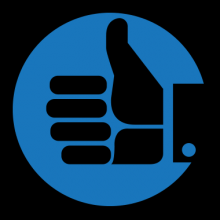 Якість проєкту
КЛАСИФІКАЦІЯ ПРОЄКТІВза структурою
Моно
проєкти
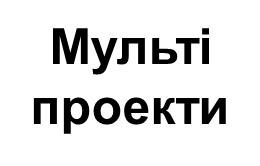 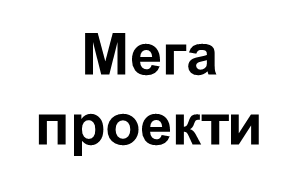 Клас проєкту
КЛАСИФІКАЦІЯ ПРОЄКТІВза терміном виконання
Тривалість проєкту
КЛАСИФІКАЦІЯ ПРОЄКТІВза сферою використання
Галузь застосування проєкту
КЛАСИФІКАЦІЯ ПРОЄКТІВза сферою діяльності
Тип проекту
КЛАСИФІКАЦІЯ ПРОЄКТІВза характером предметної області
Вид проєкту
КЛАСИФІКАЦІЯ ПРОЄКТІВ  за ступенем взаємовпливу
ЕТАПИ ВИКОНАННЯ ПРОЕКТУ